May is Older Americans Month
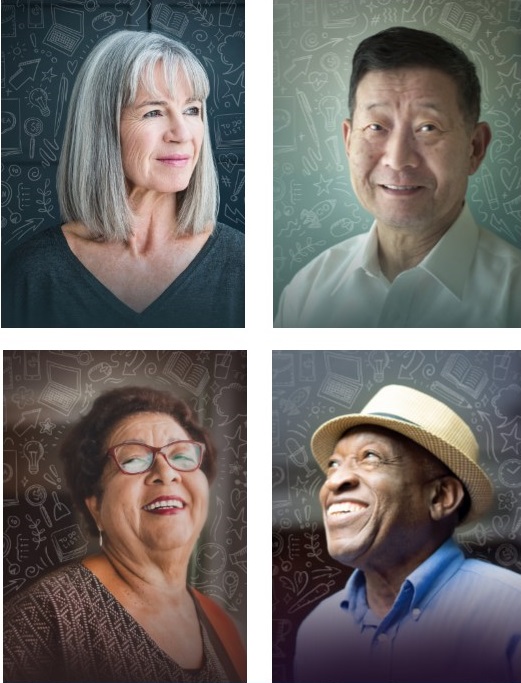 Celebrating older adults’ unique and lasting contributions to their communities.
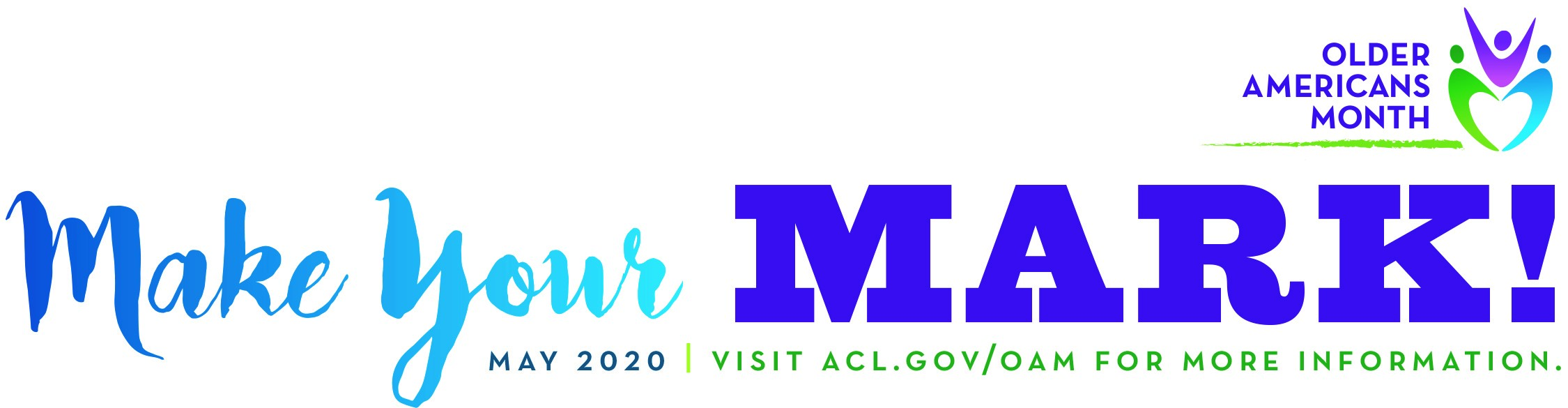